JEDNOTKY OBSAHUkm2  ha   a   m2	  dm2     cm2	  mm2
Opakovanie:
Objem a povrch kocky
percentá
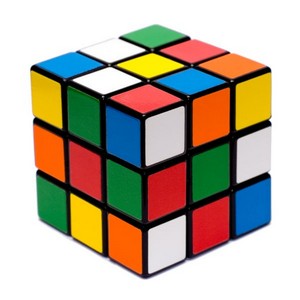 S = 6 . a . a
V = a . a . a
Mgr. Z.Burzová
Kontrola DÚ
Vypočítaj objem aj povrch kocky s hranou dlhou:  
	a) 5,2 cm			b) 0,76 m
    V=140,608cm3; S=162,24cm2     
                                    V=0,438976m3;S=3,4656m2
2. Fotoaparát  po zlacnení o 20 % stál 112 €.  Koľko     
stál pred zlacnením? O koľko eur zlacnel ?	
3. Premeň: 
	40 mm2 = 0,4  cm2
	5,4 ha =   0,054 km2
	700 m2 =   0,07 ha
	9900m2 =  0,0099 km2
140 €;  o 28 €
Opakovanie:
1.  Vypočítaj: a)12% z 40% z 500€
		b) 8 ‰ z 4 300 ml
	c) Koľko % je 23 € z 250 € ?
2. Koľko eur si ušetril Peter, ak 85 % z jeho úspor je  
   255 € ?
3. Na športový krúžok chodí 42 zo 600 žiakov. Koľko  percent žiakov chodí na športový krúžok ?
4. Pán Veselý si požičal v banke 5 000 €. Po roku musel vrátiť 5 500 €  Aká bola úroková miera jeho pôžičky?
= 24 €
= 34,4 ml
9,2 %
( 300 € si ušetril )
( 7 % )
( 10 % bola úroková miera pôžičky )
Vypočítaj povrch kocky s hranou dlhou:
a) 0,9 cm	b) 1,7m	       c) 2,6 cm
a=0,9cm		a=1,7cm		a=3,7cm
S=?			S = ?			S = ?
S = 6.a.a		S = 6.a.a		S = 6.a.a
S = 6.0,9.0,9	S = 6.1,7.1,7	S = 6.2,6.2,6
S = 6. 0,81		S = 6.2,89		S = 6.6,76
S = 4,86cm2	S = 17,34m2	S =40,56cm2

Povrch kocky je 4,86 cm2
Vypočítaj objem kocky s hranou dlhou:
0,2 cm	b) 0,4m	    c)  3,9m
a=0,2 cm		a= 0,4 m		a=3,9 m
V=?			V =  ?		V = ?
V = a.a.a		V = a.a.a		V = a.a.a
V = 0,2.0,2.0,2	V = 0,4.0,4.0,4    V = 3,9.3,9.3,9
V= 0,008		V= 0,064		V = 59,319
V= 0,008cm3	V = 0,216m3	V =59,319cm3

Objem kocky je 0,008 cm3
Usporiadaj jednotky obsahu od najväčšej po najmenšiu
m2  a    ha   km2	 mm2     dm2	 cm2
Riešenie:
km2  ha   a   m2	 dm2     cm2	 mm2
Správne premeň jednotky obsahu
2 km2  = 		ha
3,2 m2  = 		dm2
2,8 dm2 = 		cm2
60 mm2 = 		cm2
44 ha = 		km2
700 m2 = 		ha
60 000m2 = 	km2
5500 mm2 = 	dm2

6 km2  = 		ha
0,6 m2  = 		dm2
4,3 dm2 = 		cm2
8 mm2 = 		cm2
2,4 ha = 		km2
200 m2 = 		ha
70 000m2 = 	km2
3300 mm2 = 	dm2
Riešenie:
2 km2  =  200 ha
3,2 m2  =  320  dm2
2,8 dm2 = 280 cm2
60 mm2 =  0,6   cm2
44 ha =    0,44 km2
700 m2 =  0,07  ha
60 000m2 = 0,06 km2
5500 mm2 = 0,55 dm2
6 km2  = 600 ha
0,6 m2  =  60 dm2
4,3 dm2 =  430 cm2
8 mm2 = 0,08  cm2
2,4 ha =  0,024 km2
200 m2 =  0,02 ha
70 000m2 = 0,07 km2
3300 mm2 = 0,33 dm2
Samostatná práca
1. Doplň správne, aby platila rovnosť
7 000 m2 =         ha
600 000 m2 =     km2
1200 mm2 =       dm2
5,5 m2 =            dm2
60 cm2 =          mm2
7 ha =                m2
2. Vypočítaj objem kocky s hranou dlhou 6,2 cm.
3. Vypočítaj povrch kocky s hranou dlhou 0,8 dm.
Riešenie: Oprav svojmu spolužiakovi a zapíš počet chýb.
1. 	7 000 m2 =  0,7    ha
	600 000 m2 = 0,6 km2
	1200 mm2 = 0,12 dm2
	5,5 m2 =    550    dm2
	60 cm2 =  6000  mm2
	7 ha = 70 000 m2
Objem kocky je  238,328 cm3 . 
Povrch kocky je 3,84 dm2.
Domáca úloha
1. Doplň správne, aby platila rovnosť
7,1 m2 =         dm
65 mm2 =     cm2
3350 mm2 =       dm2
0,6 m2 =            dm2
20 cm2 =          mm2
9,6 ha =                m2
2. Vypočítaj objem kocky s hranou dlhou 1,2 cm.
3. Vypočítaj povrch kocky s hranou dlhou 0,34 dm.